Viziunea noastră – Trust ED
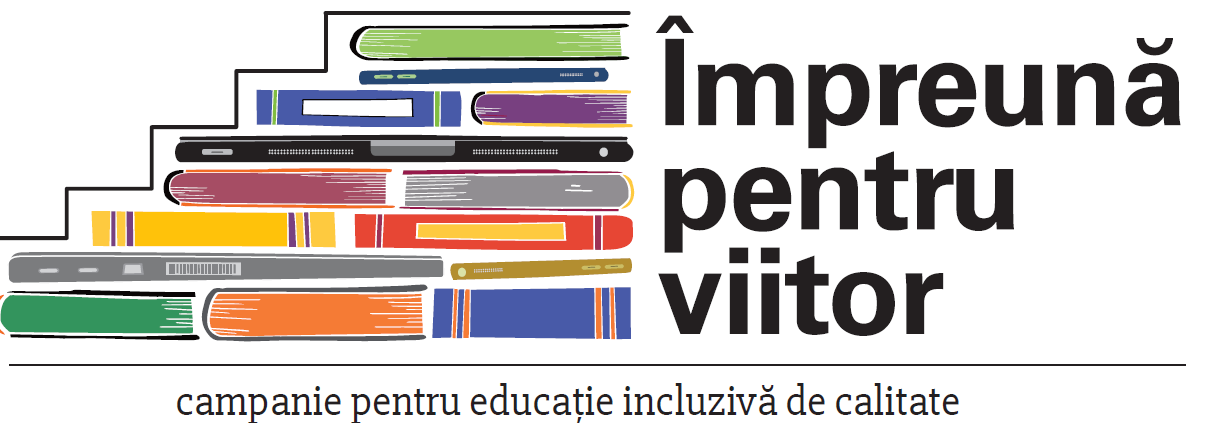 Toți copiii își exercită dreptul la educație incluzivă de calitate
Toți copiii finalizează învățământul obligatoriu
Toți Copiii fac tranziția de la gimnaziu la liceu
Crește accesul la educație incluzivă de calitate
Climatul școlar este favorabil participării școlare
Eleviii în risc de abandon școlar primesc sprijin individualizat
Familia sprijină activ participarea școlară a copilului
Parteneriat la nivelul comunității pentru promovarea educației
Școala încurajează dezvoltarea abilităților socio-emoționate
Mecansim de identificare a copiilor în risc de abandon școlar
Metode pedagogice centrate pe elev
Leadershipul școlar promovează educația incluzivă de calitate
Sunt valorizate modele de succes care au reușit în viață prin educație
Spijin comprehensiv pentru elevii în risc de abandon școlar
Părinții înțeleg nevoile adolesenților și se implică activ în participarea și reușita școlară a elevilor
Personalul școlii dispune de cunoștințele, competențele și resursele necesare pentru a promova educația incluzivă de calitate
Opotunități de participare ale elevilor la activități extra curriculare / oportunități de dezvoltare a abilităților socio-emoționale
Mecanisme de culegere de date / monitorizare permit dezvoltare de intervenții relevante și sustenabile pentru promovarea educației
Valorizarea modelelor de succes
Burse / tutorat / mentorat / cluburi pentru elevi
Educație parentală / grupuri de suport
Formare leadership directori școală
Formare cadre didactice / resurse educaționale
Granturi școli / BRIO/ qie.ro
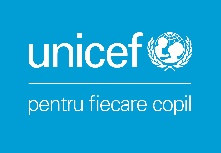 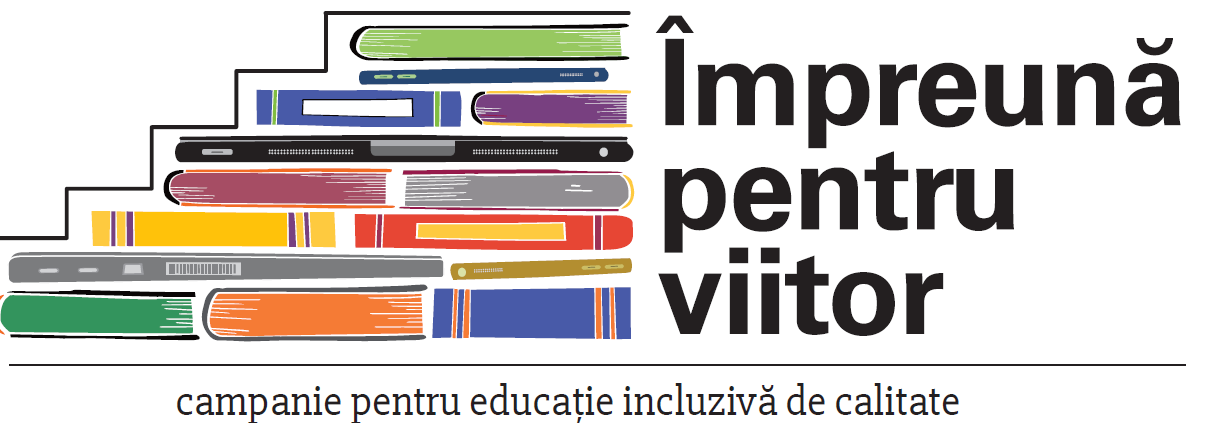 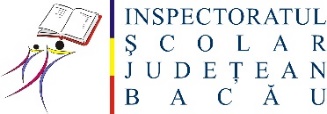 TrustED – Educație Incluzivă de Calitate în județul Bacău
finalizarea învățământului obligatoriu
tranziția de la gimnaziu la liceu
Asociația HOLTIS
ISE
Agenția de Dezvoltare Comunitară ÎMPREUNĂ
Valorizarea modelelor de succes
Educație parentală
Formare leadership directori școală
Formare cadre didactice / resurse educaționale
Burse / mentorat / cluburi pentru elevi
Granturi școli / BRIO/ qie.ro
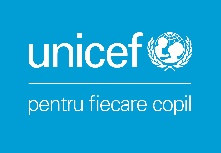 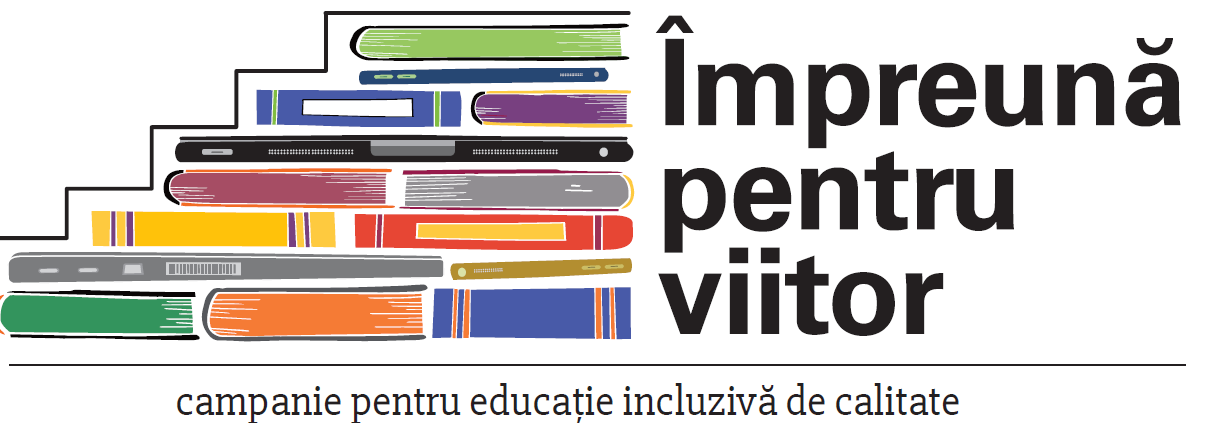 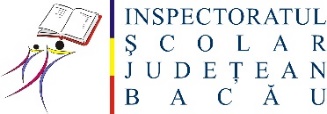 TrustED – Educație Incluzivă de Calitate în județul Bacău
Școala Gimnazială "Constantin Platon" Bacău
Şcoala Gimnazială "Octavian Voicu" Bacău
Şcoala Gimnazială "Alecu Russo" Bacău
Școala Gimnazială Letea Veche
Școala Gimnazială "Ion Rotaru" Valea lui Ion
Școala Gimnazială "Ion Borcea" Racova
Școala Gimnazială "Stefan cel Mare" Buhuși
Școala Gimnazială "Mihail Andrei" Buhuși
Colegiul Tehnic "Dimitrie Ghika" Comăneşti
Liceul Teoretic "Ion Borcea" Buhuşi
Liceul Tehnologic "Anghel Saligny" Bacău
Colegiul Național Catolic "Sf. Iosif" Bacău
Liceul Teoretic "Henri Coandă" Bacău
Liceul Tehnologic "Grigore Antipa" Bacău
Școala Gimnazială "Alexandru Sever" Moinești
Școala Gimnazială Asău
Școala Gimnazială Pîrjol
Școala Gimnazială Strugari
Școala Gimnazială "Ștefan cel Mare" Zemeș
Școala Gimnazială Berești-Tazlău
Școala Gimnazială Nr.1 Turluianu
Școala Gimnazială "General Nicolae Șova" Poduri
Școala Gimnazială Nr. 1 Târgu Ocna
Școala Gimnazială Nr. 2 Târgu Ocna
Liceul Teoretic "Spiru Haret" Moineşti
Colegiul Tehnic "Grigore Cobălcescu" Moineşti
Colegiul Naţional "Costache Negri" Târgu Ocna
Colegiul Naţional "Vasile Alecsandri" Bacău
Școli implicate:
Valorizarea modelelor de succes
Educație parentală
Formare leadership directori școală
Formare cadre didactice / resurse educaționale
Burse / mentorat / cluburi pentru elevi
Granturi școli / BRIO/ qie.ro
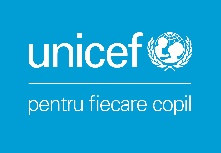 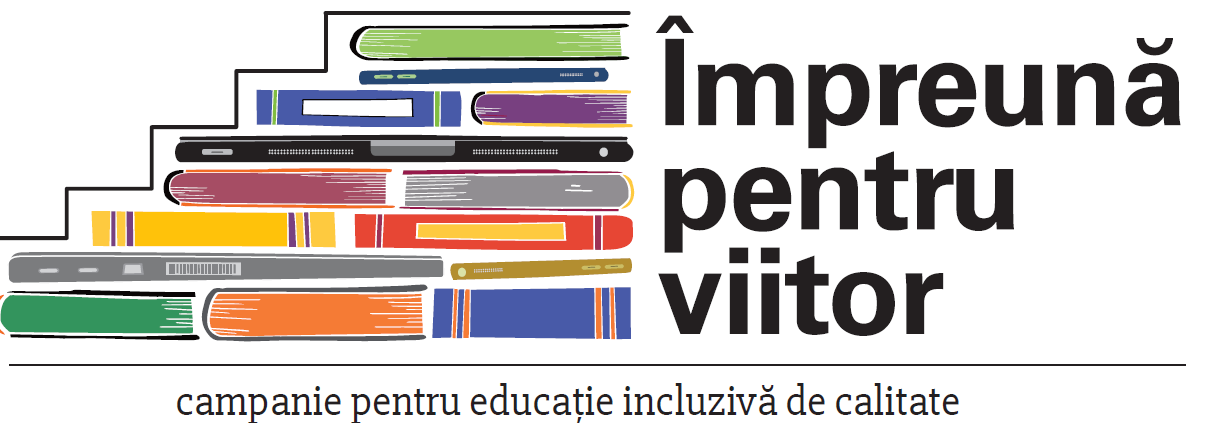 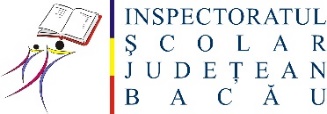 TrustED – Educație Incluzivă de Calitate în județul Bacău
Școala Gimnazială Hăghiac
Școala Gimnazială Nr. 1 Sănduleni
Școala Gimnazială Bogdănești
Școala Gimnazială Căiuți
Școala Gimnazială Călugăreni
Școala Gimnazială "Costache Negri" Negri
Liceul Tehnologic "Alexandru Vlahuţă" Podu Turcului
Liceul Tehnologic Dărmănești
Liceul Tehnologic Onești
Colegiul Tehnic "Gheorghe Asachi" Oneşti
Colegiul Naţional "Dimitrie Cantemir" Oneşti
Colegiul Tehnic De Comunicaţii "N.V.-Karpen" Bacău
Colegiul Național "Gheorghe Vrânceanu" Bacău
Școala Gimnazială Găiceana
Școala Gimnazială Ungureni
Școala Gimnazială "Mihai Eminescu" Lipova
Școala Gimnazială Vultureni
Școala Gimnazială "Gheorghe Apostu" Stănișești
Școala Gimnazială Nr. 1 Slobozia
Școala Gimnazială "Gheorghe Nechita" Motoșeni
Școala Gimnazială Nr. 1 Dealu Morii
Școala Gimnazială Corbasca
Școala Gimnazială Nr. 1 Balcani
Școala Gimnazială Frumoasa
Colegiul Național Pedagogic "Ştefan Cel Mare" Bacău
Liceul Tehnologic "Dumitru Mangeron", Bacău
Colegiul Economic "Ion Ghica" Bacău
Școli implicate:
Valorizarea modelelor de succes
Educație parentală
Formare leadership directori școală
Formare cadre didactice / resurse educaționale
Burse / mentorat / cluburi pentru elevi
Granturi școli / BRIO/ qie.ro
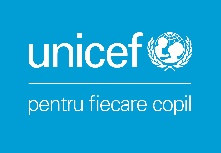 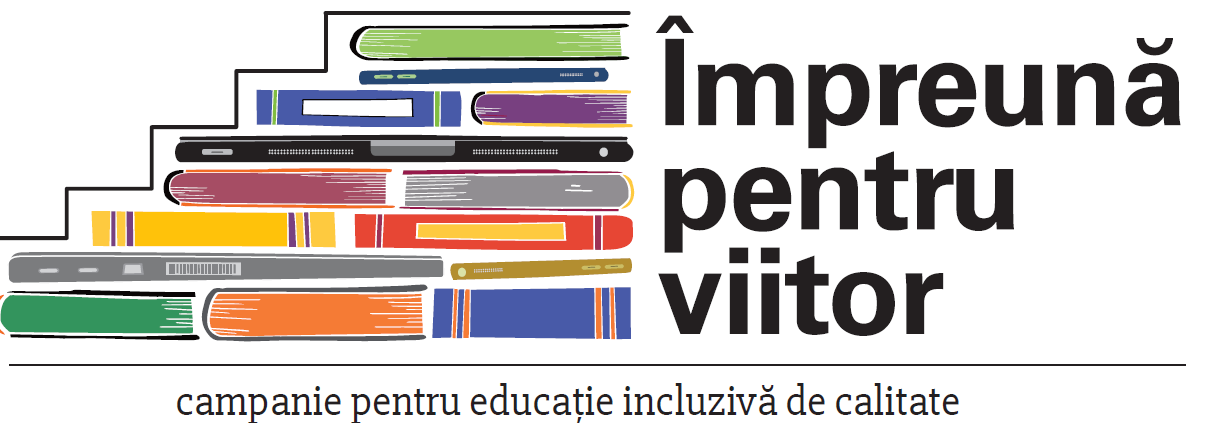 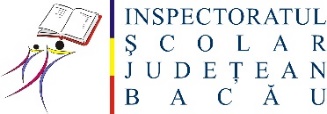 Ce ne dorim?
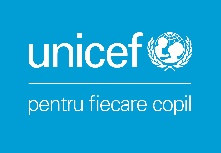 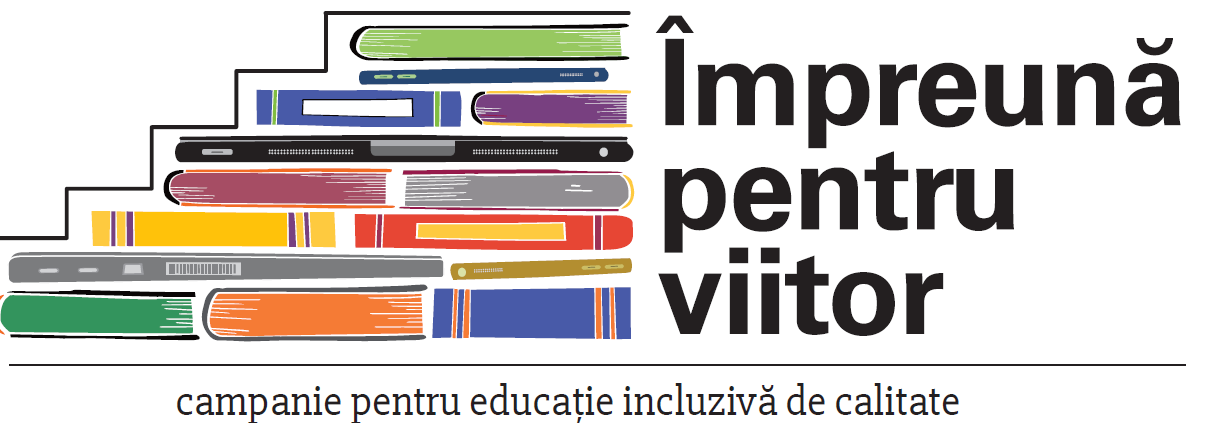 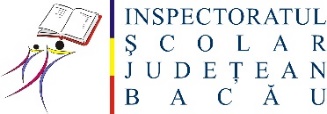 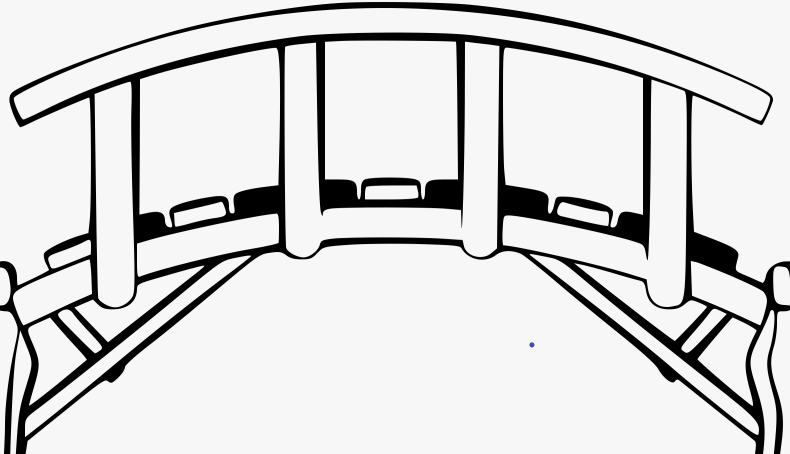 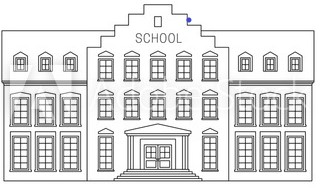 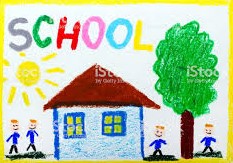 Identificarea copiilor în risc major de a nu continua studiile.
Identificarea, colectarea și păstrarea datelor relevante.
Dezvoltarea pachetului de sprijin pentru elevii identificați la nivelul fiecărei scoli.
Definirea portofoliilor individuale de sprijin pornind de la factorii de risc. 
Pregătirea resurselor umane (cadre didactice, diriginți, mentori etc.).
Identificarea și alocarea unor resurse financiare suplimentare – de ex. microgranturi.
Consilierea școlară pentru promovarea tranziției și a continuării studiilor. 
Monitorizarea și documentarea portofoliilor individuale ale copiilor.
Valorizarea modelelor de succes
Educație parentală
Formare leadership directori școală
Formare cadre didactice / resurse educaționale
Burse / mentorat / cluburi pentru elevi
Granturi școli / BRIO/ qie.ro